Carcinomul urotelial imunotratat – caz clinic

Dr.Aracs Tamas Loredana
Dr.Pop Stelian
Dr.Dan Luchian
Dr.Hogea Zah Amalia
Dr.Buda Ionut

SJUSM
Parteneriat pentru un viitor mai bun                                                                                                                                                                                                                     www.interreg-rohu.eu
Informații despre pacient
Debutul bolii
Vârstă: 62 ani
Mediu: rural
Simptome: astenie, fatigabilitate, scadere ponderala (10 kg in 3 luni)
Semne: hematurie
Parteneriat pentru un viitor mai bun                                                                                                                                                                                                                  www.interreg-rohu.eu
AHC: neaga
APP: carcinom urotelial in situ de vezica urinara pe peretele lateral stg –TUR V - 08.2009 ; HVC 
NEFRECTOMIE  STG (31.12.2019), exam HP: carcinom urotelial al bazinetului renal
CMT adj (3 x GC: 03.2020 – 05.2020)
Parteneriat pentru un viitor mai bun                                                                                                                                                                                                                  www.interreg-rohu.eu
Clinic
Analize laborator
Hematurie
Scadere ponderala
Astenie
fatigabilitate
L=5600/mm3
T=324.000/mm3
Hb=9,2 g/dL
GOT=23 U/L
GPT=36 U/L
CREATININA=1.4 mg/dL
UREE=45 mg/dL
Parteneriat pentru un viitor mai bun                                                                                                                                                                                                                  www.interreg-rohu.eu
Investigații imagistice
Anatomie patologică
CT TA cu C – 31.12.2019 -  renal stg,polar inf, lez TU hipodensa, slab iodofila cu structura inomogena, de 74/73 mm ce intereseaza si aparatul pieolocaliceal; adenopatii retroperitoneale de 17 mm in hilul  renal 
 IRM AP cu C – 20.03.2020 – fara semne de recidiva 
CT AP cu C – 21.05.2020 – adenopatii retroperitoneale, cu aspect de bloc adenopatic, necrozat central  de 3.5/2 cm, in loja renala stg
carcinom uretelial papilar de grad inalt, invaziv, cu diferentiere scuamoasa
pT4NxMxL1V1Pn0R0
Parteneriat pentru un viitor mai bun                                                                                                                                                                                                                  www.interreg-rohu.eu
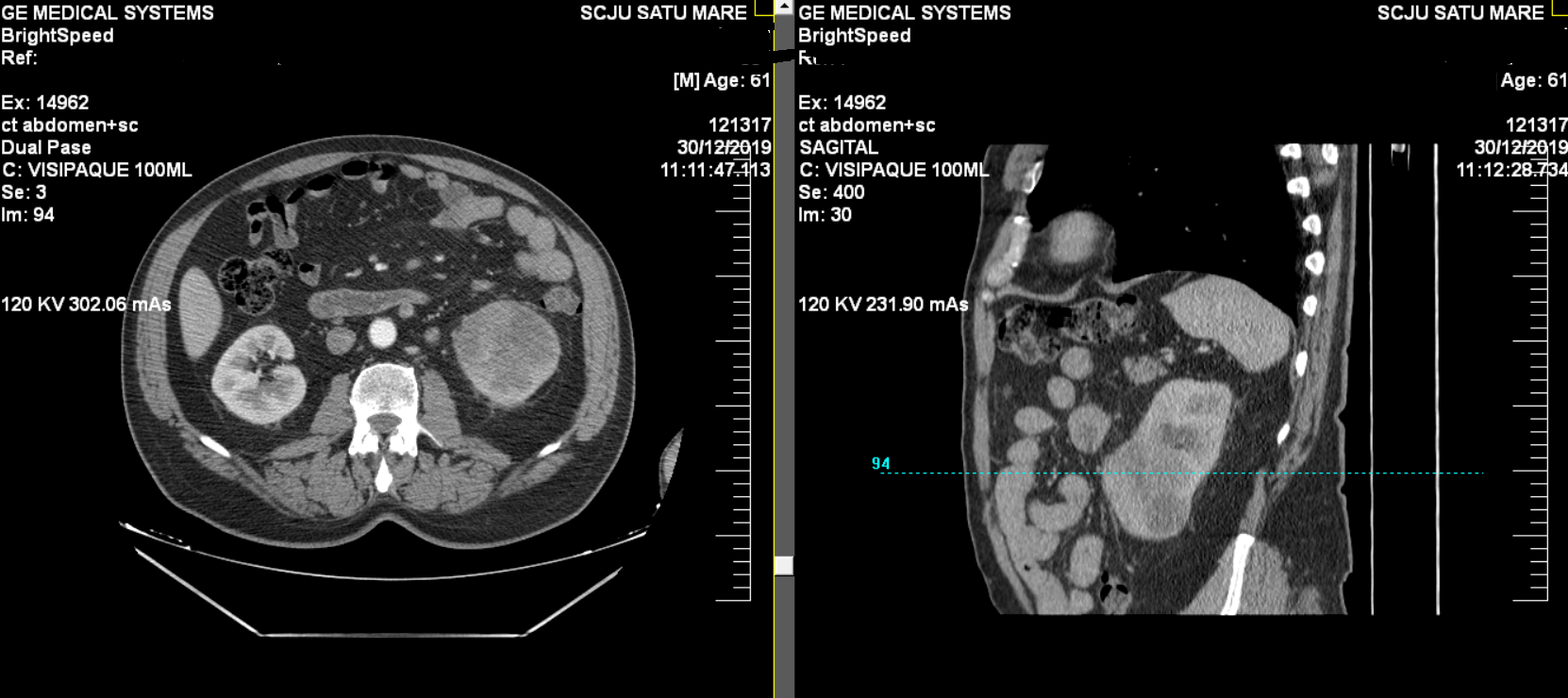 Parteneriat pentru un viitor mai bun                                                                                                                                                                                                                  www.interreg-rohu.eu
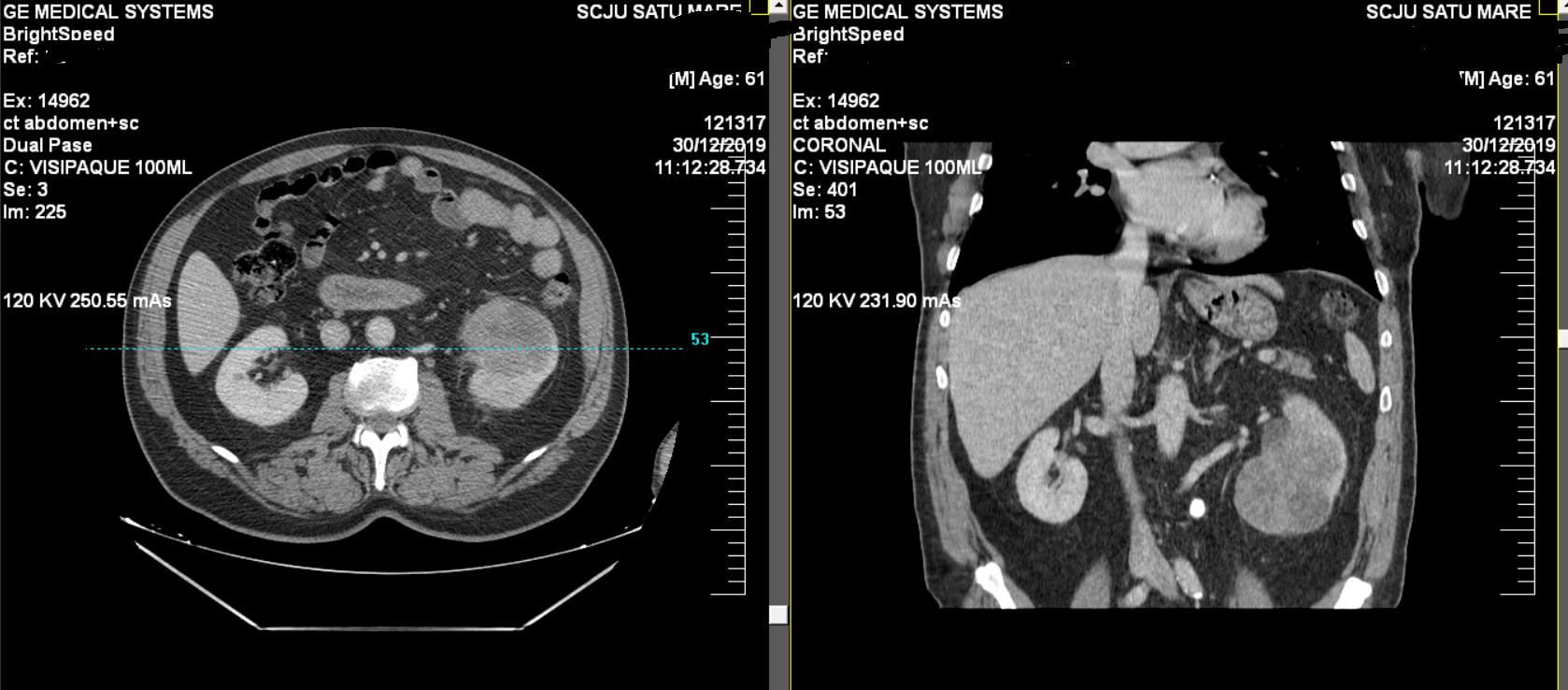 Parteneriat pentru un viitor mai bun                                                                                                                                                                                                                  www.interreg-rohu.eu
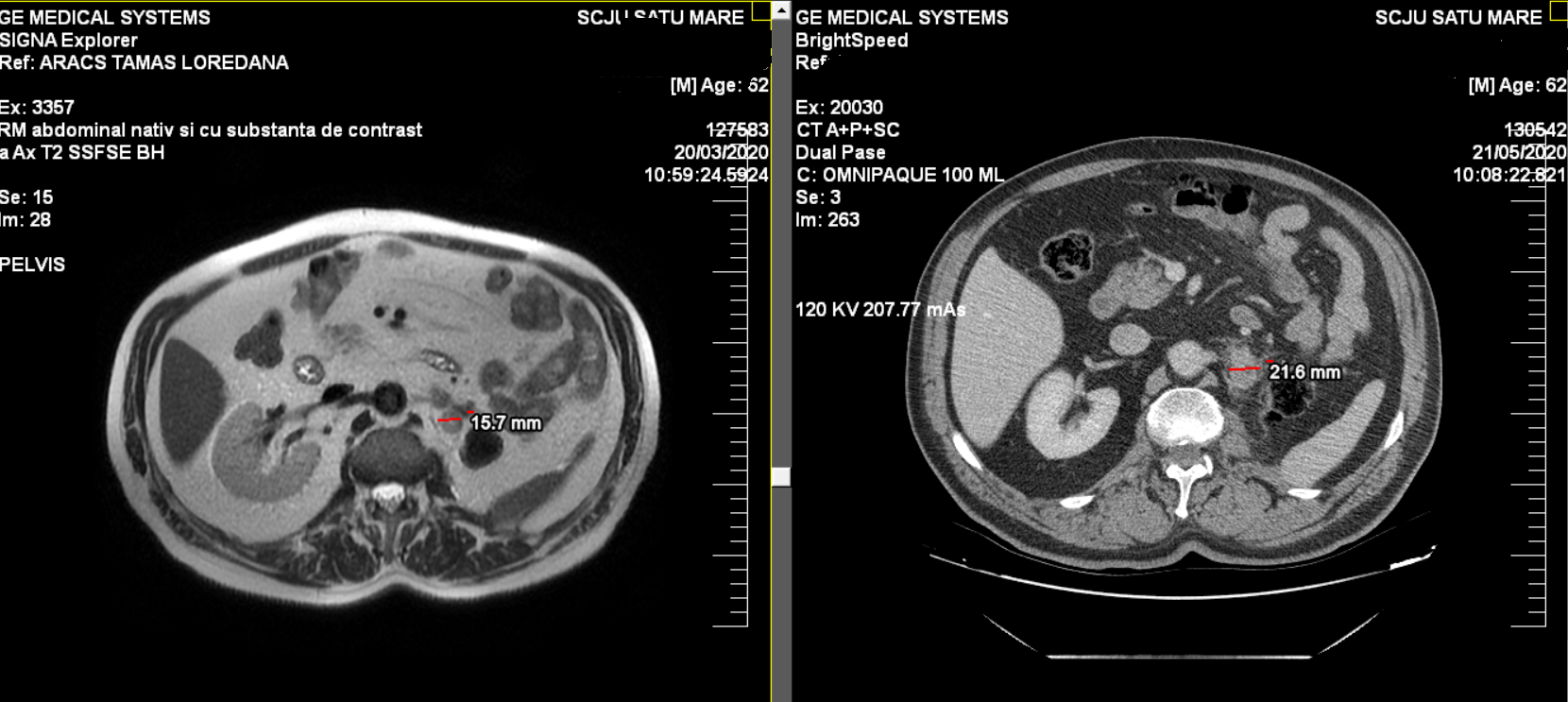 Parteneriat pentru un viitor mai bun                                                                                                                                                                                                                  www.interreg-rohu.eu
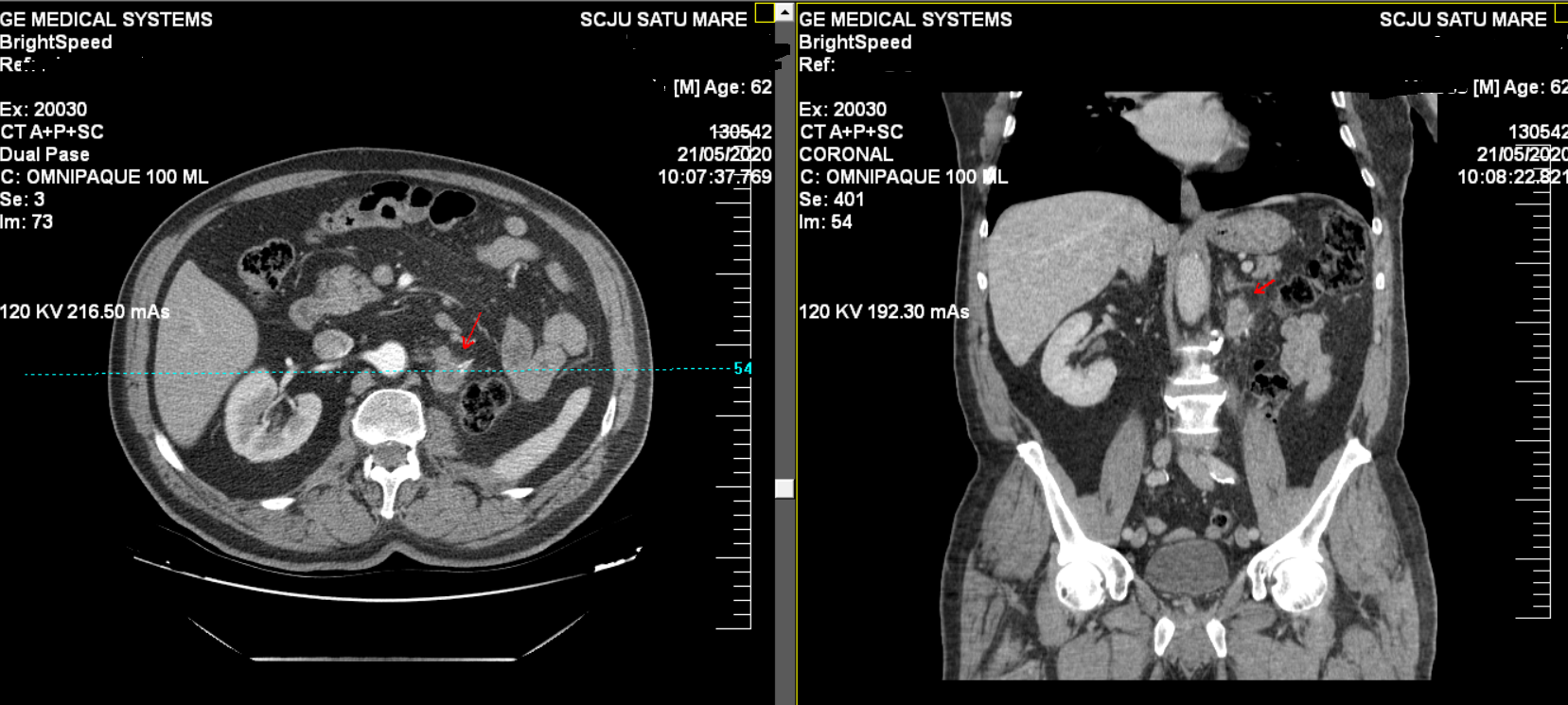 Parteneriat pentru un viitor mai bun                                                                                                                                                                                                                  www.interreg-rohu.eu
Insert 
your text/table/graphics/images
here
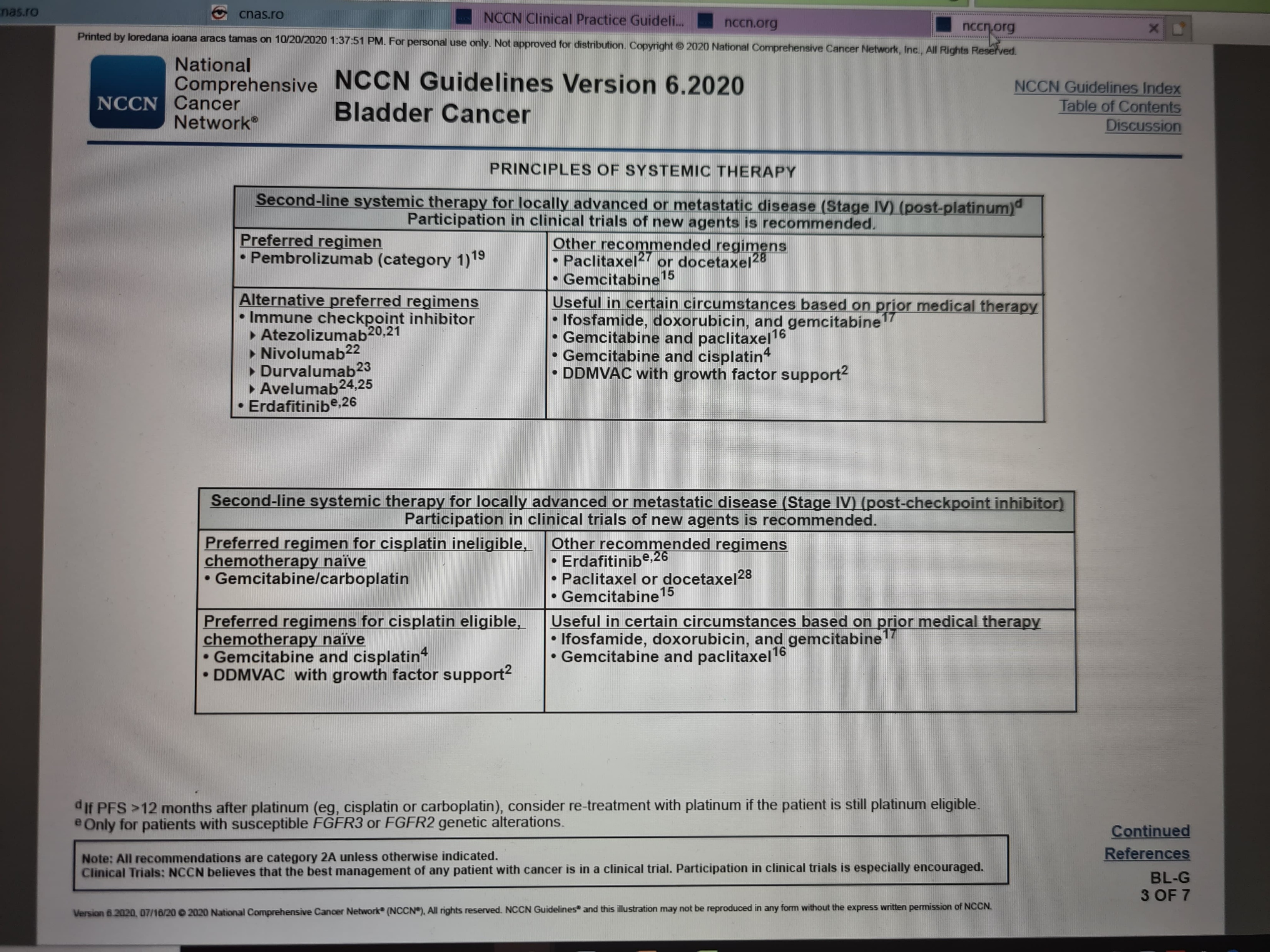 ATEZOLIZUMAB
PEMBROLIZUMAB
DOCETAXEL
Parteneriat pentru un viitor mai bun                                                                                                                                                                                                                  www.interreg-rohu.eu
ATEZOLIZUMAB : DT=1200 mg, pev, 21 zile
Debut  - 12.06.2020
Parteneriat pentru un viitor mai bun                                                                                                                                                                                                                  www.interreg-rohu.eu
Evoluție pacient
4 x Atezolizumab (17.06.2020 – 12.08.2020)

CT TAP cu contrast in  04.09.2020 : adenopatii retroperitoneale  cu aspect de bloc adenopatic in loja renala stg, cu dimenisuni usor crescute
Parteneriat pentru un viitor mai bun                                                                                                                                                                                                                  www.interreg-rohu.eu
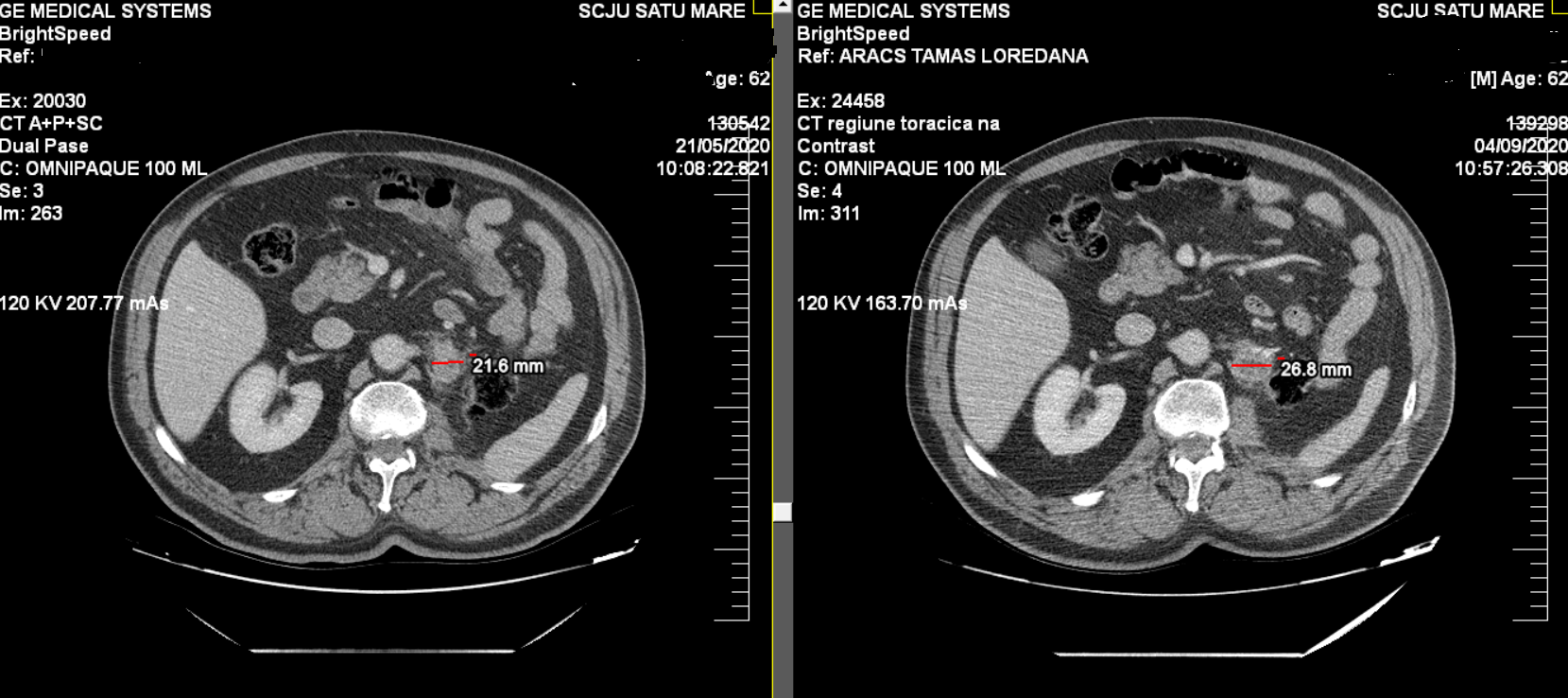 Parteneriat pentru un viitor mai bun                                                                                                                                                                                                                  www.interreg-rohu.eu
CT TAP cu contrast in  30.12.2020 : adenopatii retroperitoneale  cu aspect de bloc adenopatic in loja renala stg , cu dimenisuni mult reduse (2.7 cm vs 1.7 cm)

CT TAP cu contrast in  18.03.2021 : adenopatii retroperitoneale  cu aspect de bloc adenopatic in loja renala stg , cu dimenisuni stationare

06.2021 – 12.2022 – CT stationar

 35 x Atezolizumab (05.09.2020 – 19.12.2022)
Parteneriat pentru un viitor mai bun                                                                                                                                                                                                                  www.interreg-rohu.eu
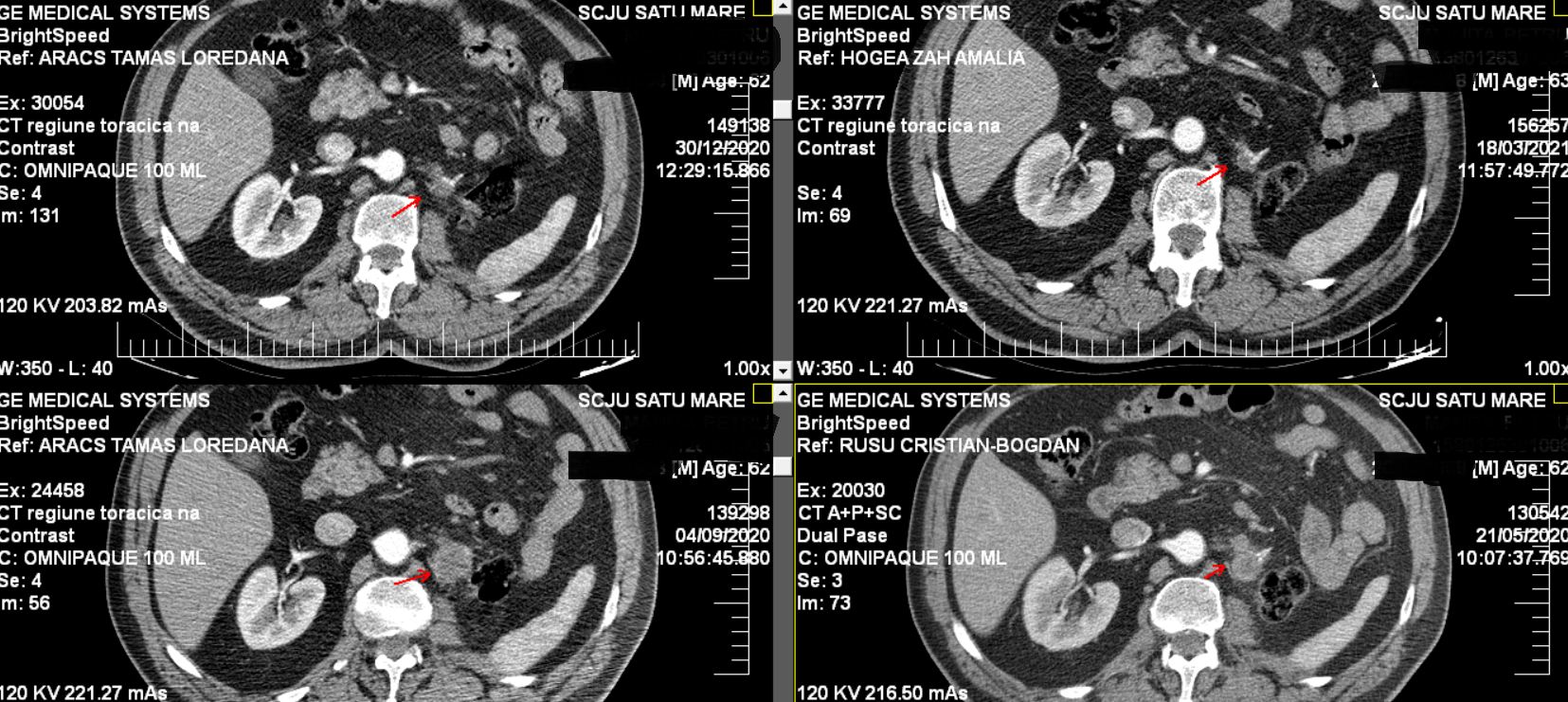 Parteneriat pentru un viitor mai bun                                                                                                                                                                                                                  www.interreg-rohu.eu
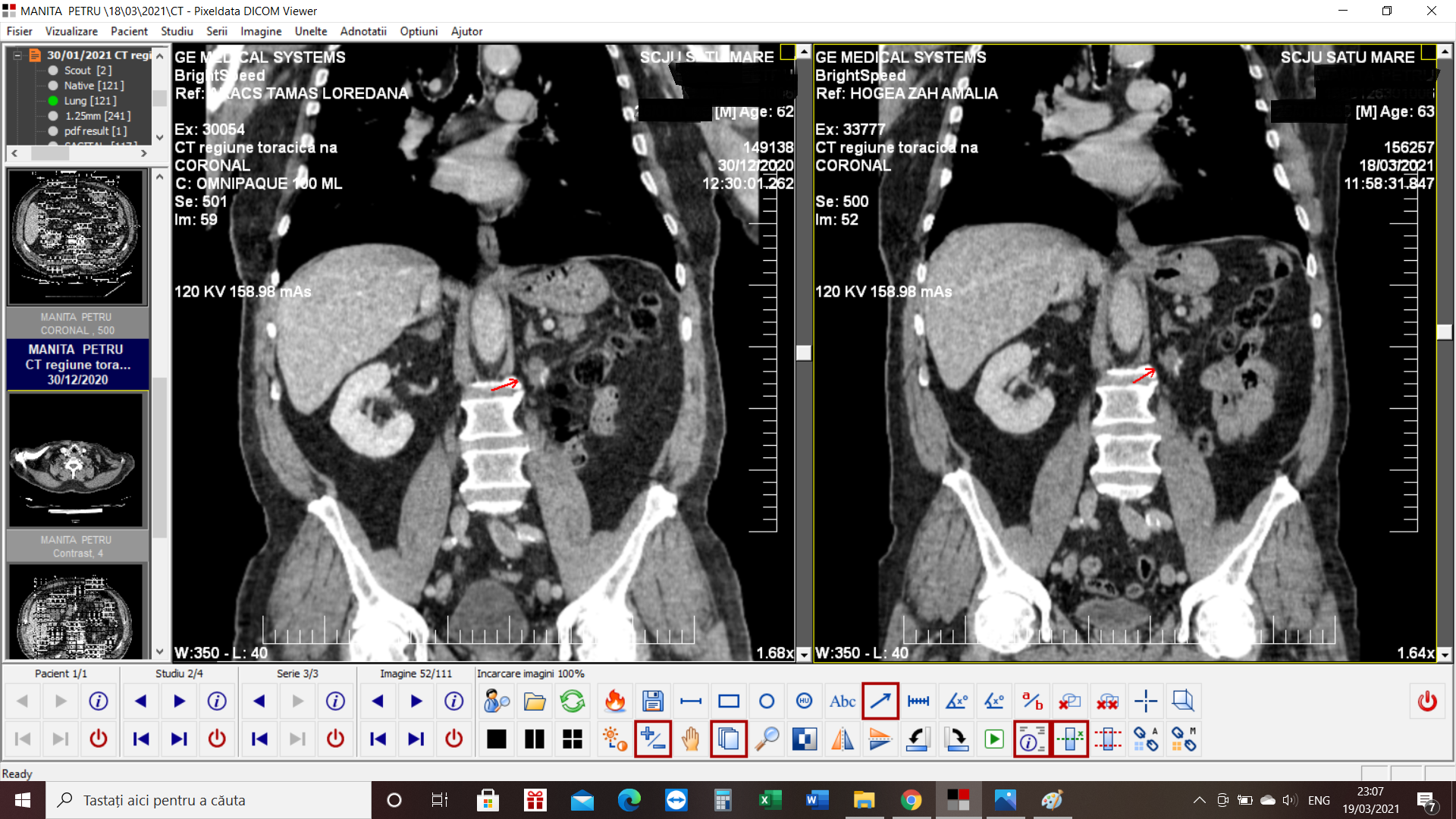 Parteneriat pentru un viitor mai bun                                                                                                                                                                                                                  www.interreg-rohu.eu
12.2022 – C 40 Atezo - > insuf hepatica gr IV (ASAT=1025 U/L , ALAT= 988 U/L)

Reactivare HVC ???  /  Hepatita imuna ??    

SA cu fluimucil  , hepatoprotectoare - >  remiterea ALAT/ASAT  in 12 zile de la debut 

IMA  in ziua externarii !!!  - > transfer pe cardio  - > montare 2 stent
Parteneriat pentru un viitor mai bun                                                                                                                                                                                                                  www.interreg-rohu.eu
ARN – VHC =151.356 UI/mL  (01.2023) 

Tratam interferon free – centru de specialitate

Fara tratam specific (doar hepatoprotectoare !!!!) 

ARN – VHC = 14 UI/mL (03.2023) - > nu mai este eligibil pt tratam  interferon free !!!!  - > in caz de reactivare se va prezenta in centrul de specialitate
Parteneriat pentru un viitor mai bun                                                                                                                                                                                                                  www.interreg-rohu.eu
Hepatita imuna ?? - >  corticoterapie

Prednison în doză : 1 - 2 mg/kg pe zi sau echivalent. 

EA  gr 1  - >     prednison ≤ 10 mg -  ≥ 1 luna
Parteneriat pentru un viitor mai bun                                                                                                                                                                                                                  www.interreg-rohu.eu
CT TAP – 03.2023 - adenopatii retroperitoneale  cu aspect de bloc adenopati in loja renala stg , cu dimenisuni crescute (43/35 mm vs 17/14 mm)
Parteneriat pentru un viitor mai bun                                                                                                                                                                                                                  www.interreg-rohu.eu
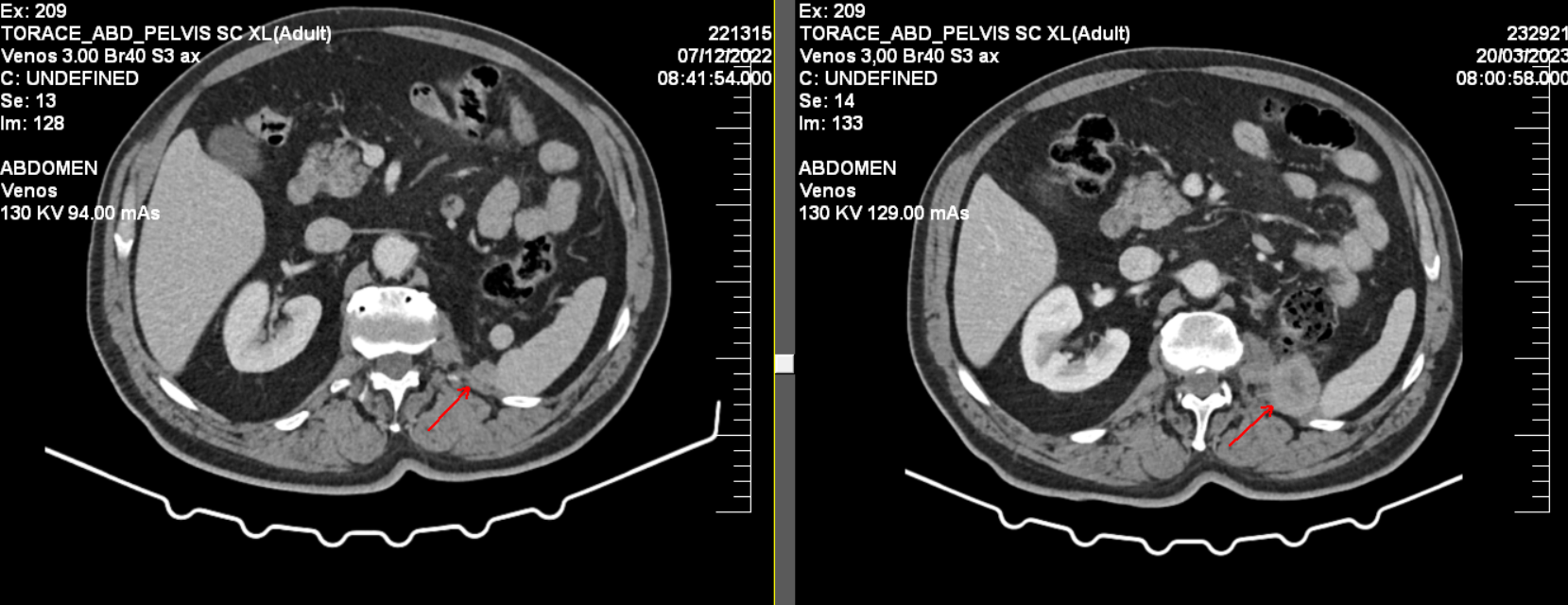 Parteneriat pentru un viitor mai bun                                                                                                                                                                                                                  www.interreg-rohu.eu
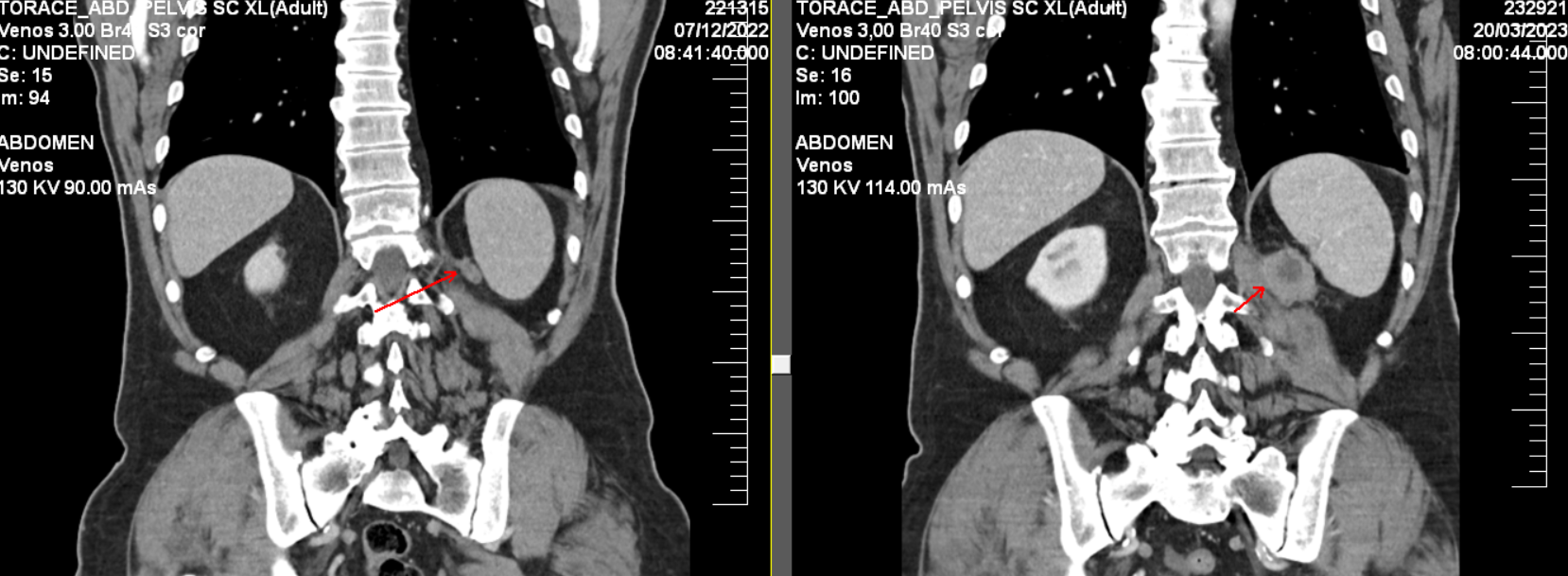 Parteneriat pentru un viitor mai bun                                                                                                                                                                                                                  www.interreg-rohu.eu
BEV in absenta tratam

03.2023  - C 40 Atezo

04.2023 – C 41 Atezo 

Reevaluare dupa 4 x Atezo
Parteneriat pentru un viitor mai bun                                                                                                                                                                                                                  www.interreg-rohu.eu
Carcinom urotelial al bazinetului renal
Progresia bolii in timpul CMT adj
HVC (protocol  ->  risc/beneficiu) ???
Pseudoprogresia in timpul imunoterapiei 
Stare clinica fff buna, IP=0
Reactivare HVC
Infart miocardic
Reinitierea atezo -> risc de reactivare HVC ??
                                -> pseudoprogresie ???
Parteneriat pentru un viitor mai bun                                                                                                                                                                                                                  www.interreg-rohu.eu
Va multumesc!!!
Parteneriat pentru un viitor mai bun                                                                                                                                                                                                                  www.interreg-rohu.eu